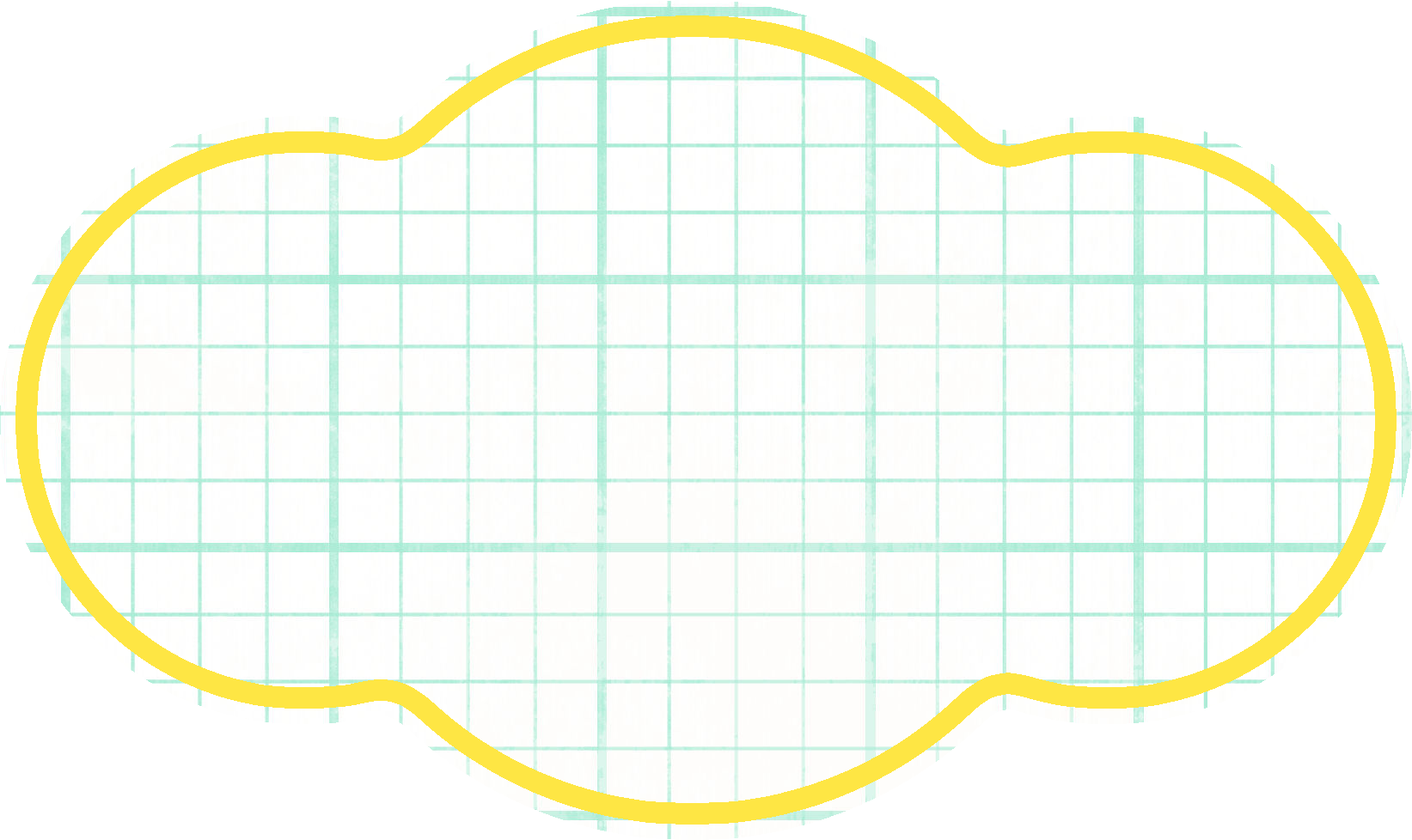 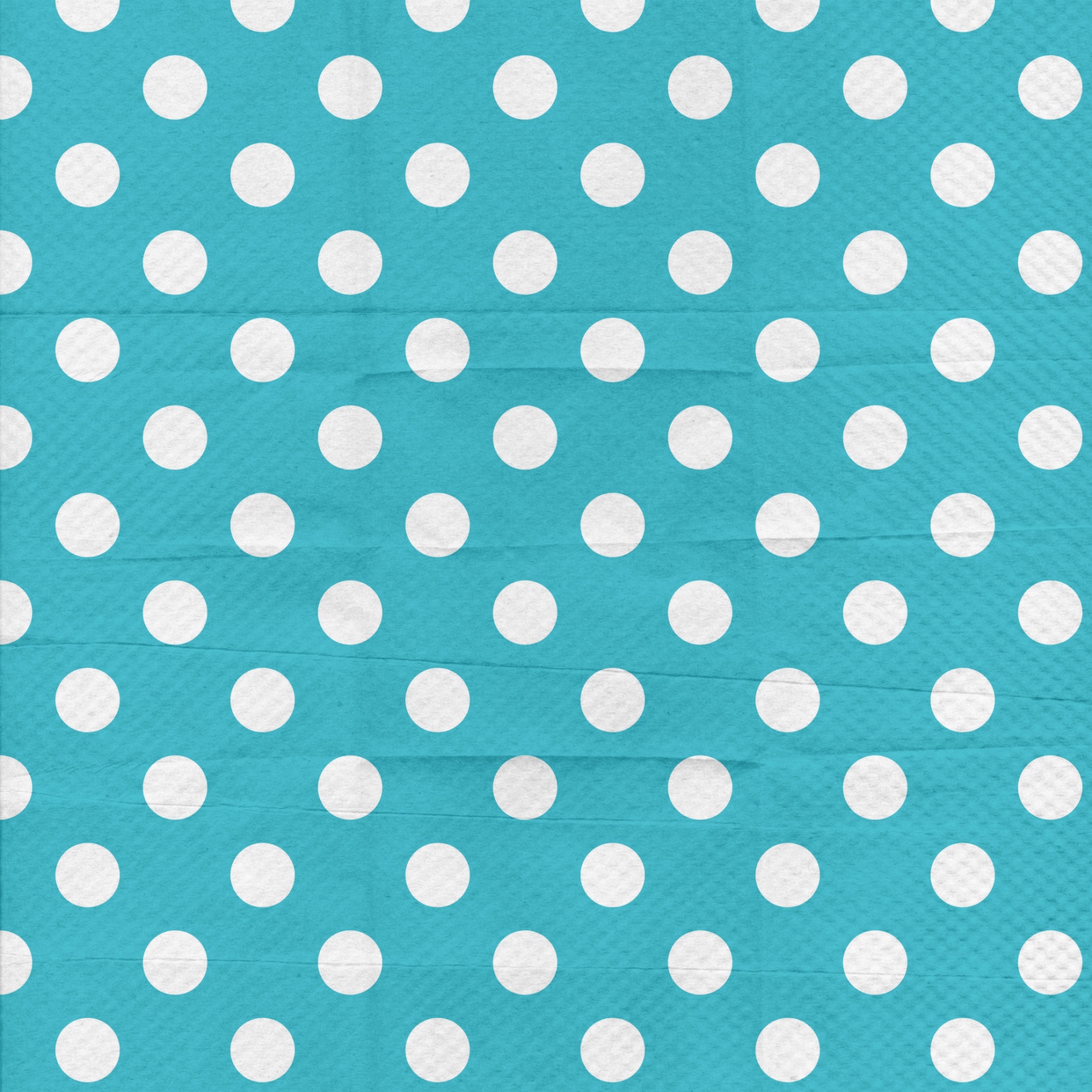 Mrs. Johnson’s Class 
Newsletter
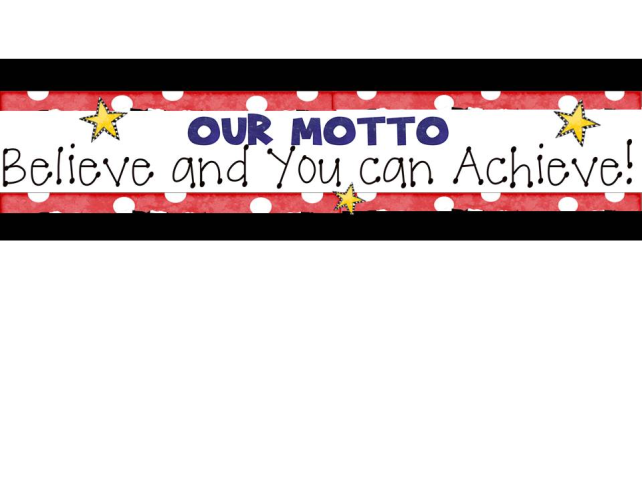 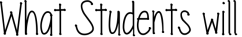 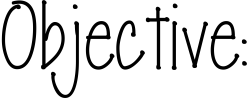 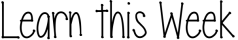 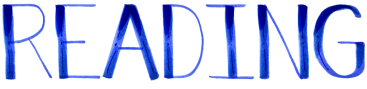 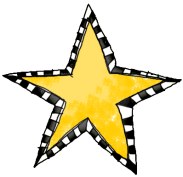 January 26 -30
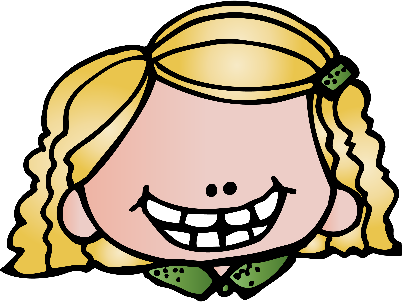 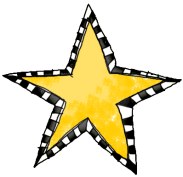 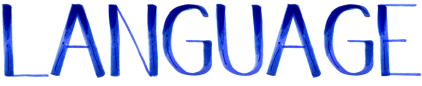 Happy 100th Day of School!
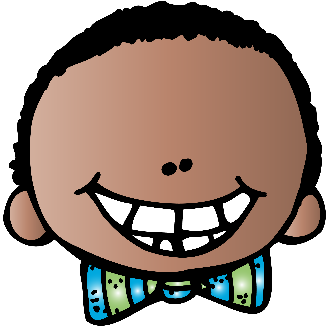 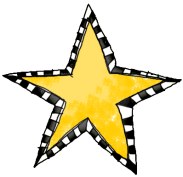 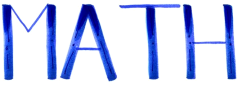 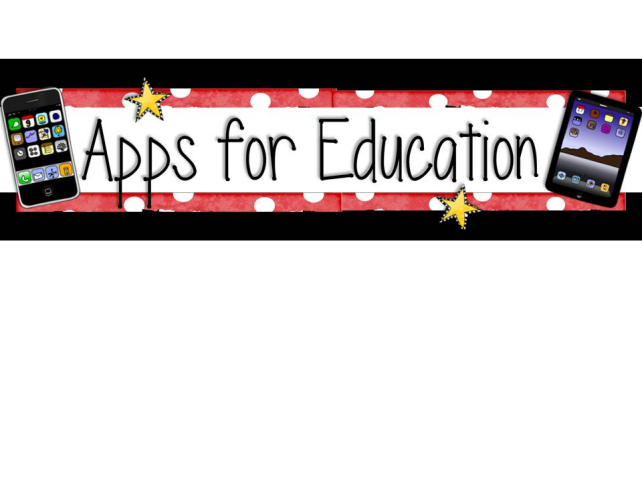 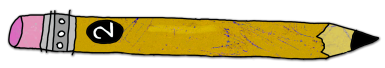 This Week’s Featured App:
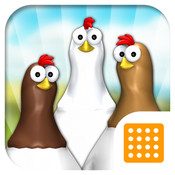 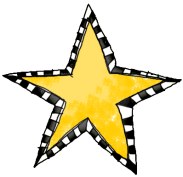 Chicktionary
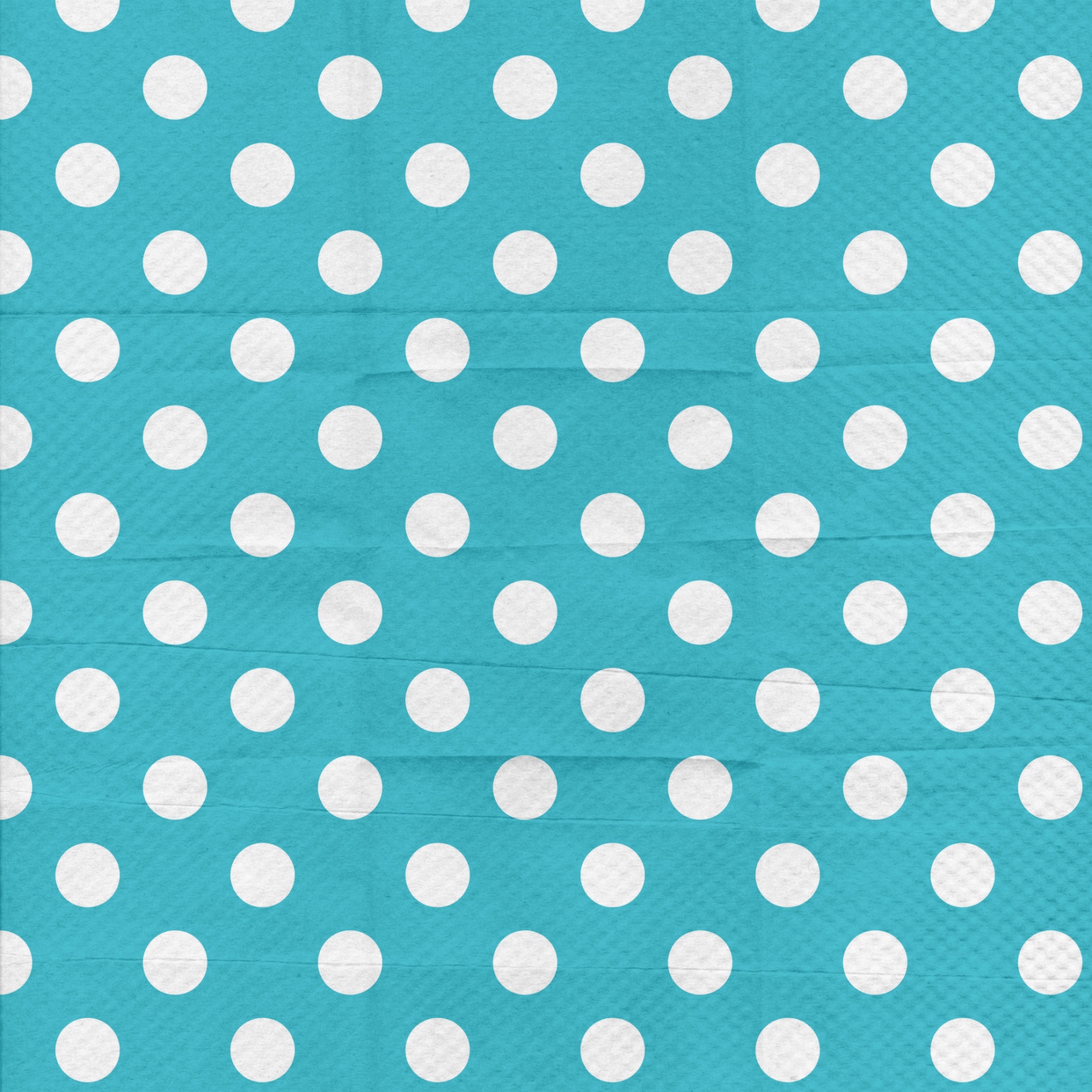 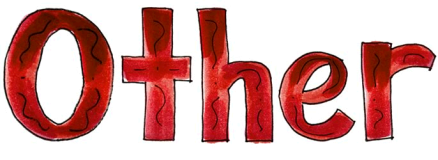 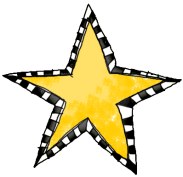 www.mrsgilkison.weebly.com
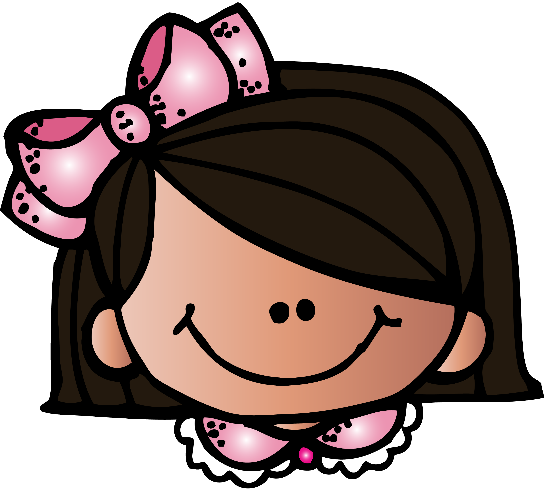 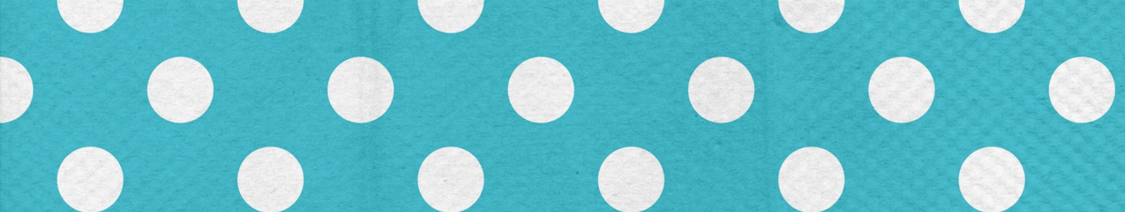 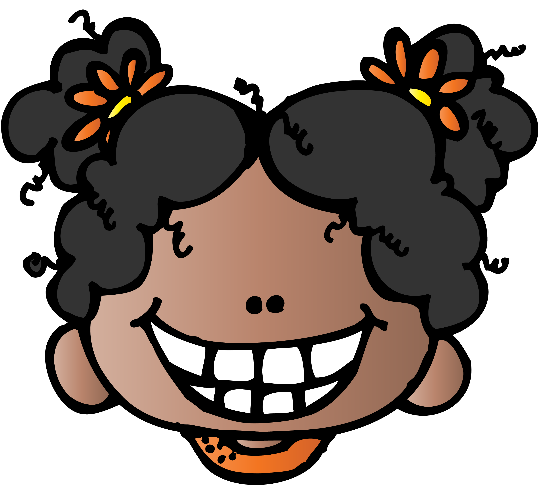 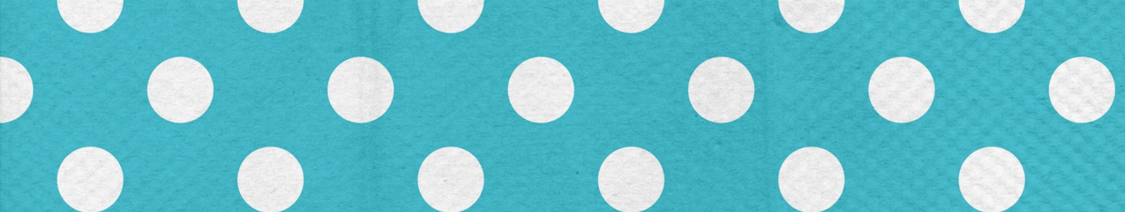 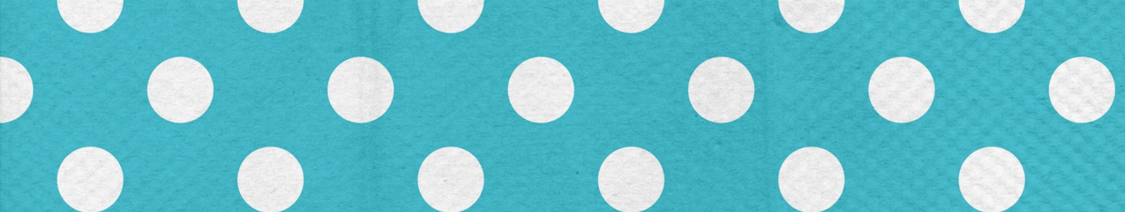 View Samples of Newsletters on my Classroom Facebook Page
GilkisonClassroom
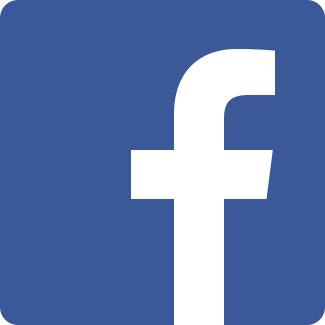 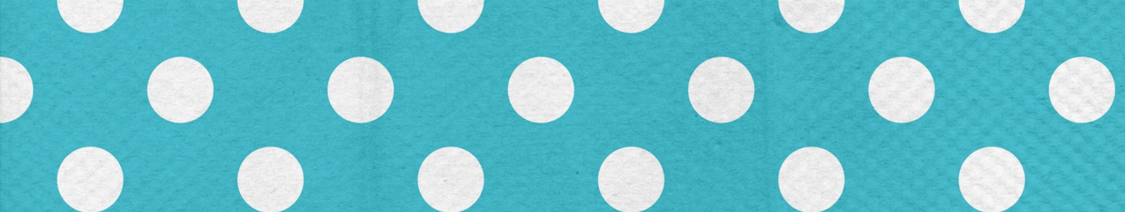